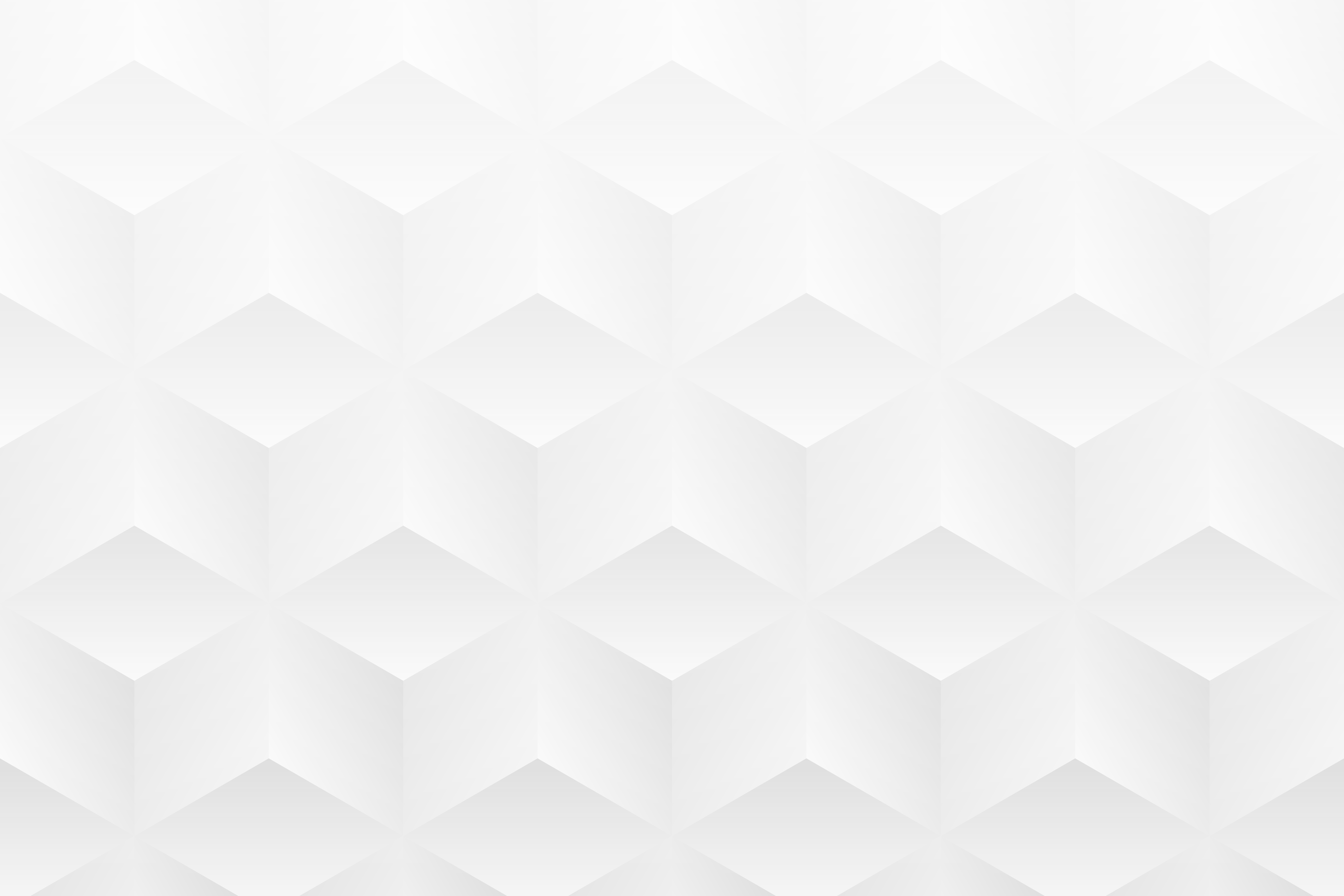 BUSINESS CAPABILITY MODEL TEMPLATE EXAMPLE
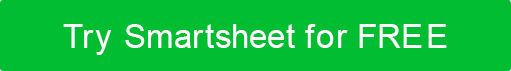 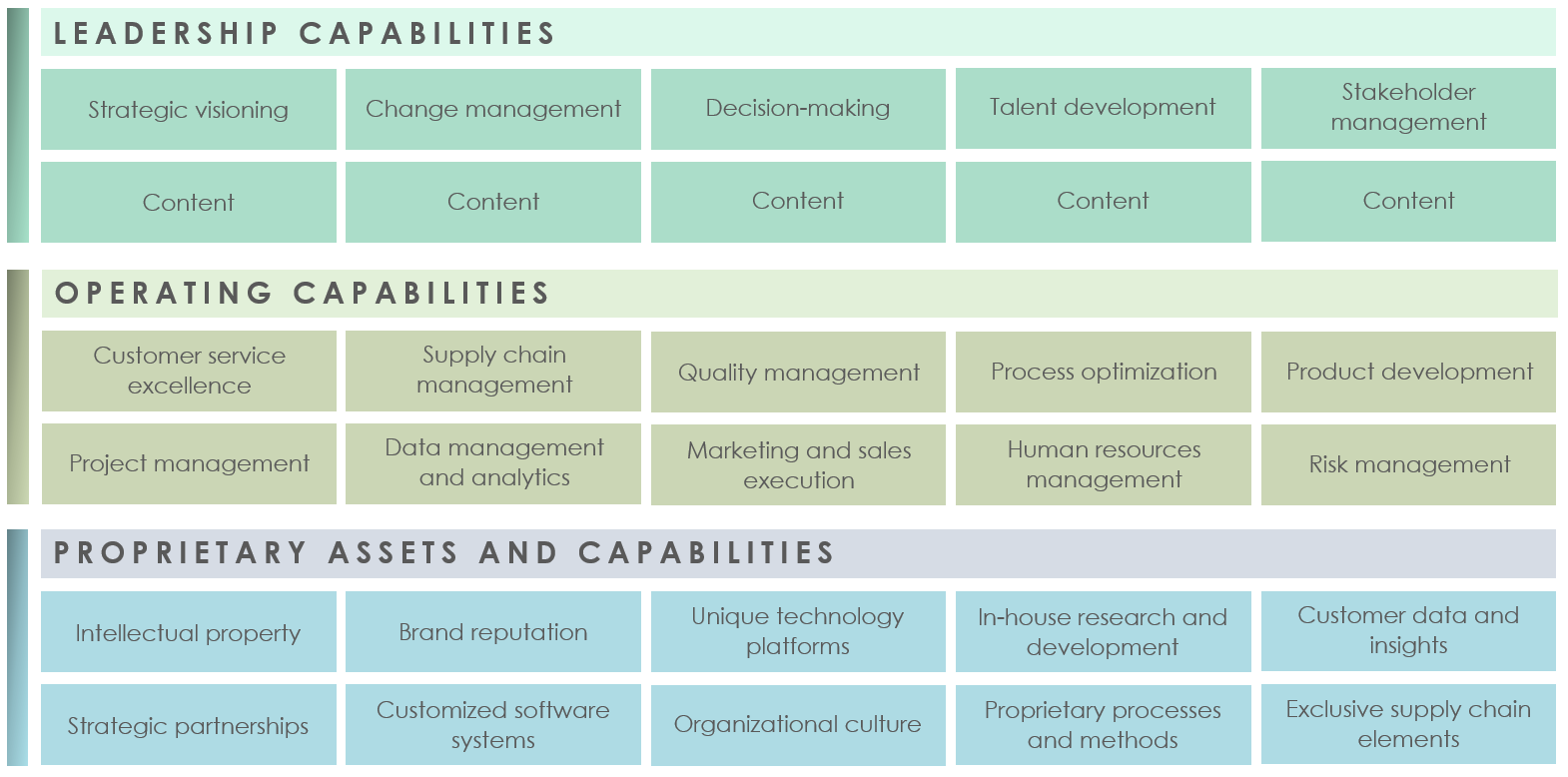 BUSINESS CAPABILITY MODEL TEMPLATE EXAMPLE
LEADERSHIP CAPABILITIES
Stakeholder management
Talent development
Decision-making
Change management
Strategic visioning
Content
Content
Content
Content
Content
OPERATING CAPABILITIES
Supply chain management
Customer service excellence
Product development
Process optimization
Quality management
Data management and analytics
Project management
Risk management
Human resources management
Marketing and sales execution
PROPRIETARY ASSETS AND CAPABILITIES
Customer data and insights
Unique technology platforms
In-house research and development
Brand reputation
Intellectual property
Exclusive supply chain elements
Organizational culture
Proprietary processes and methods
Customized software systems
Strategic partnerships